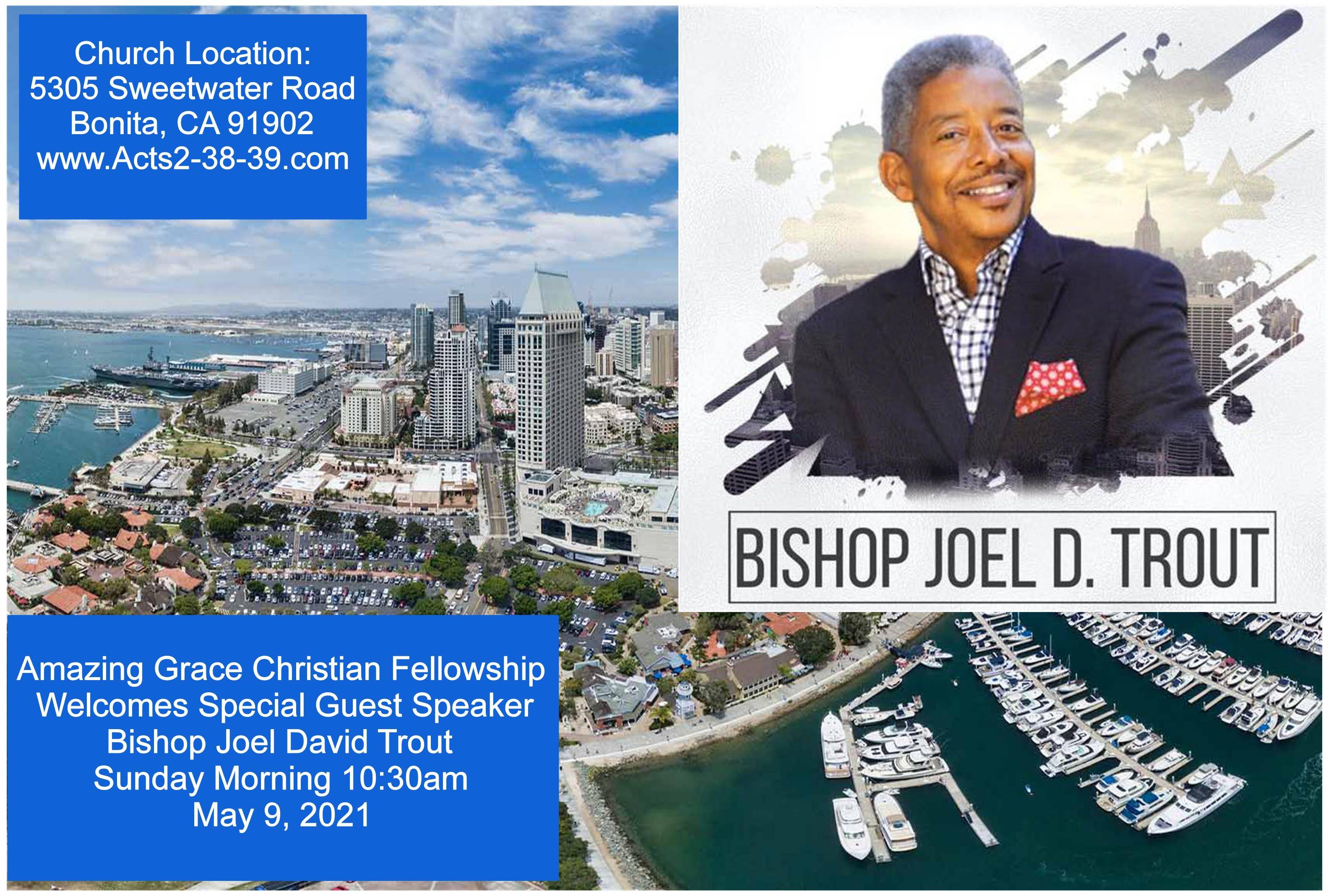 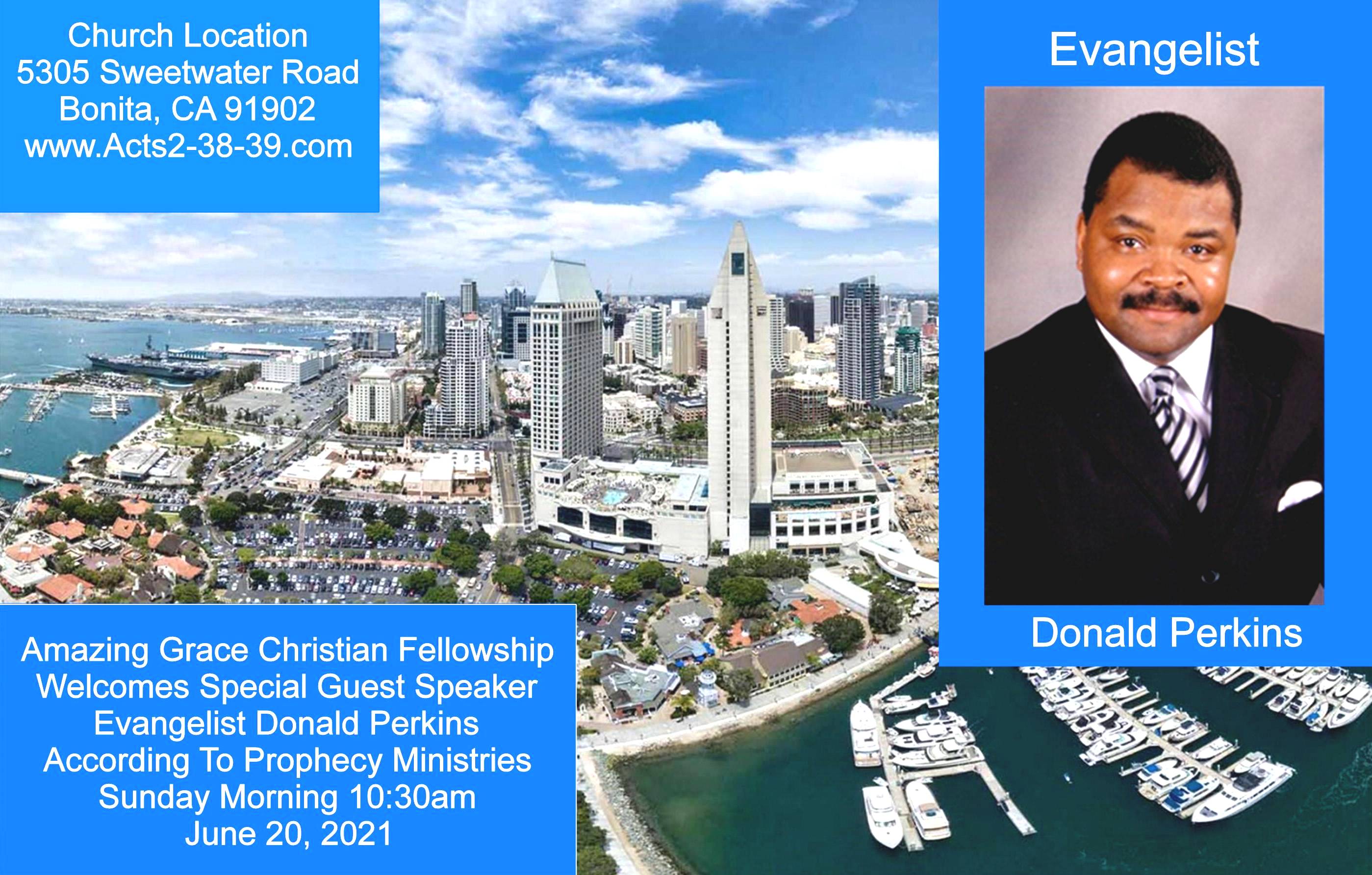 Freed from the Curse of the Law 
by Pastor Fee Soliven
Galatians 3:6-14
Wednesday Evening
May 19, 2021
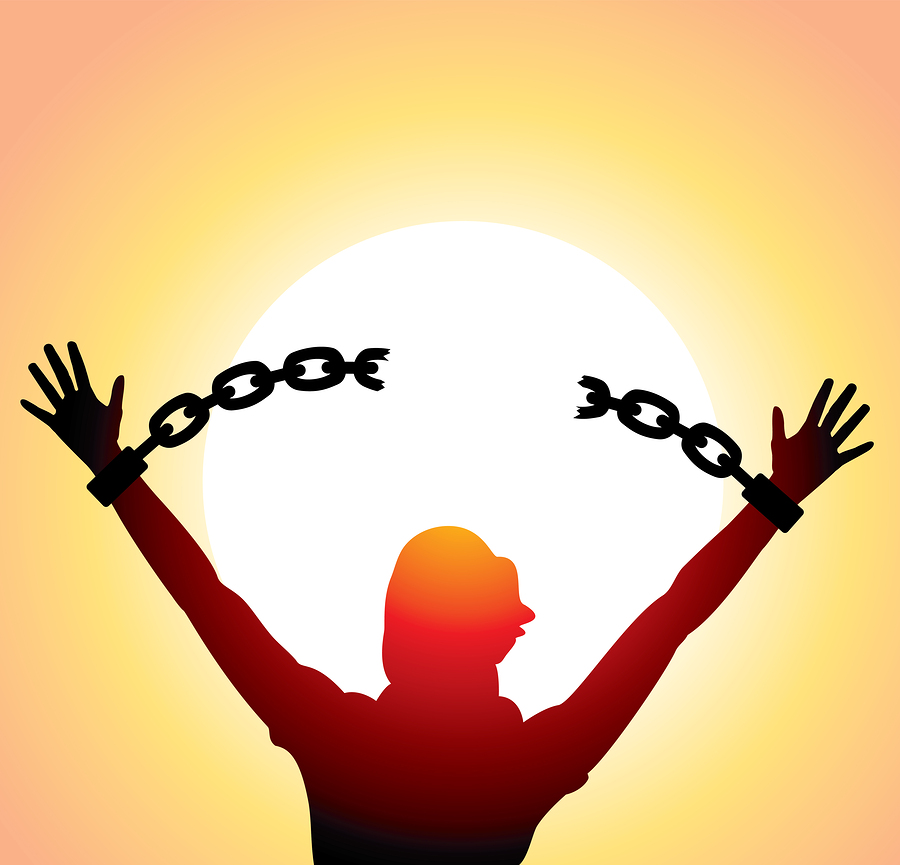 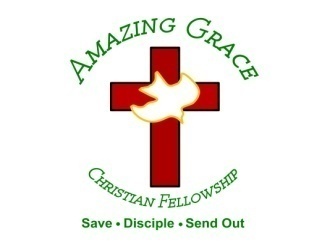 Galatians 3:6-14
6 just as Abraham "believed God, and it was accounted to him for righteousness."  7 Therefore know that only those who are of faith are sons of Abraham. 8 And the Scripture, foreseeing that God would justify the Gentiles by faith, preached the gospel to Abraham beforehand, saying, "In you all the nations shall be blessed."  9 So then those who are of faith are blessed with believing Abraham.
10 For as many as are of the works of the law are under the curse; for it is written, "Cursed is everyone who does not continue in all things which are written in the book of the law, to do them."  11 But that no one is justified by the law in the sight of God is evident, for "the just shall live by faith."
12 Yet the law is not of faith, but "the man who does them shall live by them."  13 Christ has redeemed us from the curse of the law, having become a curse for us (for it is written, "Cursed is everyone who hangs on a tree"), 14 that the blessing of Abraham might come upon the Gentiles in Christ Jesus, that we might receive the promise of the Spirit through faith.
6 just as Abraham "believed God, and it was accounted to him for righteousness."
Genesis 17:1-14
1 When Abram was ninety-nine years old, the LORD appeared to Abram and said to him, "I am Almighty God; walk before Me and be blameless. 2 And I will make My covenant between Me and you, and will multiply you exceedingly."
3 Then Abram fell on his face, and God talked with him, saying: 4 "As for Me, behold, My covenant is with you, and you shall be a father of many nations. 5 No longer shall your name be called Abram, but your name shall be Abraham; for I have made you a father of many nations.
6 I will make you exceedingly fruitful; and I will make nations of you, and kings shall come from you. 7 And I will establish My covenant between Me and you and your descendants after you in their generations, for an everlasting covenant, to be God to you and your descendants after you.
8 Also I give to you and your descendants after you the land in which you are a stranger, all the land of Canaan, as an everlasting possession; and I will be their God."  9 And God said to Abraham: "As for you, you shall keep My covenant, you and your descendants after you throughout their generations. 10 This is My covenant which you shall keep, between Me and you and your descendants after you: Every male child among you shall be circumcised;
11 and you shall be circumcised in the flesh of your foreskins, and it shall be a sign of the covenant between Me and you. 12 He who is eight days old among you shall be circumcised, every male child in your generations, he who is born in your house or bought with money from any foreigner who is not your descendant.
13 He who is born in your house and he who is bought with your money must be circumcised, and My covenant shall be in your flesh for an everlasting covenant. 14 And the uncircumcised male child, who is not circumcised in the flesh of his foreskin, that person shall be cut off from his people; he has broken My covenant."
7 Therefore know that only those who are of faith are sons of Abraham.
Romans 5:1-5
1 Therefore, having been justified by faith, we have peace with God through our Lord Jesus Christ, 2 through whom also we have access by faith into this grace in which we stand, and rejoice in hope of the glory of God.
3 And not only that, but we also glory in tribulations, knowing that tribulation produces perseverance; 4 and perseverance, character; and character, hope. 5 Now hope does not disappoint, because the love of God has been poured out in our hearts by the Holy Spirit who was given to us.
8 And the Scripture, foreseeing that God would justify the Gentiles by faith, preached the gospel to Abraham beforehand, saying, "In you all the nations shall be blessed."
9 So then those who are of faith are blessed with believing Abraham.
10 For as many as are of the works of the law are under the curse; for it is written, "Cursed is everyone who does not continue in all things which are written in the book of the law, to do them."
Deuteronomy 27:26
“Cursed is the one who does not confirm all the words of this law.' And all the people shall say, 'Amen!'
Romans 3:20-24
20 Therefore by the deeds of the law no flesh will be justified in His sight, for by the law is the knowledge of sin. 21 But now the righteousness of God apart from the law is revealed, being witnessed by the Law and the Prophets,
22 even the righteousness of God, through faith in Jesus Christ, to all and on all who believe. For there is no difference; 23 for all have sinned and fall short of the glory of God, 24 being justified freely by His grace through the redemption that is in Christ Jesus…
Deuteronomy 21:23
“his body shall not remain overnight on the tree, but you shall surely bury him that day, so that you do not defile the land which the LORD your God is giving you as an inheritance; for he who is hanged is accursed of God”
Colossians 1:20-23
20 and by Him to reconcile all things to Himself, by Him, whether things on earth or things in heaven, having made peace through the blood of His cross. 21 And you, who once were alienated and enemies in your mind by wicked works, yet now He has reconciled
22 in the body of His flesh through death, to present you holy, and blameless, and above reproach in His sight-- 23 if indeed you continue in the faith, grounded and steadfast, and are not moved away from the hope of the gospel which you heard, which was preached to every creature under heaven, of which I, Paul, became a minister.
11 But that no one is justified by the law in the sight of God is evident, for "the just shall live by faith."
Habakkuk 2:4
“It is through faith that a righteous person has life.”
12 Yet the law is not of faith, but "the man who does them shall live by them."
Leviticus 18:5
“If you wish to find life by obeying the law, you must obey all of its commands.”
13 Christ has redeemed us from the curse of the law, having become a curse for us (for it is written, "Cursed is everyone who hangs on a tree"),
How did Christ take upon himself the curse for our wrongdoing?
Deuteronomy 21:23
“Cursed is everyone who is hung on a tree”
14 that the blessing of Abraham might come upon the Gentiles in Christ Jesus, that we might receive the promise of the Spirit through faith.
Ephesians 1:13-14
13 In Him you also trusted, after you heard the word of truth, the gospel of your salvation; in whom also, having believed, you were sealed with the Holy Spirit of promise, 14 who is the guarantee of our inheritance until the redemption of the purchased possession, to the praise of His glory.
Romans 8:14-15
14 For as many as are led by the Spirit of God, these are sons of God. 15 For you did not receive the spirit of bondage again to fear, but you received the Spirit of adoption by whom we cry out, "Abba, Father."
Romans 8:16-17
16 The Spirit Himself bears witness with our spirit that we are children of God, 17 and if children, then heirs--heirs of God and joint heirs with Christ, if indeed we suffer with Him, that we may also be glorified together.
1 Thessalonians 4:13-18
13 But I do not want you to be ignorant, brethren, concerning those who have fallen asleep, lest you sorrow as others who have no hope. 14 For if we believe that Jesus died and rose again, even so God will bring with Him those who sleep in Jesus.
15 For this we say to you by the word of the Lord, that we who are alive and remain until the coming of the Lord will by no means precede those who are asleep. 16 For the Lord Himself will descend from heaven with a shout, with the voice of an archangel, and with the trumpet of God. And the dead in Christ will rise first.
17 Then we who are alive and remain shall be caught up together with them in the clouds to meet the Lord in the air. And thus we shall always be with the Lord. 18 Therefore comfort one another with these words.
1 Corinthians 15:50-54
50 Now this I say, brethren, that flesh and blood cannot inherit the kingdom of God; nor does corruption inherit incorruption. 51 Behold, I tell you a mystery: We shall not all sleep, but we shall all be changed-- 52 in a moment, in the twinkling of an eye, at the last trumpet. For the trumpet will sound, and the dead will be raised incorruptible, and we shall be changed.
53 For this corruptible must put on incorruption, and this mortal must put on immortality. 54 So when this corruptible has put on incorruption, and this mortal has put on immortality, then shall be brought to pass the saying that is written: "Death is swallowed up in victory."
20 Again, when a righteous man turns from his righteousness and commits iniquity, and I lay a stumbling block before him, he shall die; because you did not give him warning, he shall die in his sin, and his righteousness which he has done shall not be remembered; but his blood I will require at your hand.
Acts 2:38-39
38 Then Peter said to them, "Repent, and let every one of you be baptized in the name of Jesus Christ for the remission of sins; and you shall receive the gift of the Holy Spirit. 39 For the promise is to you and to your children, and to all who are afar off, as many as the Lord our God will call."
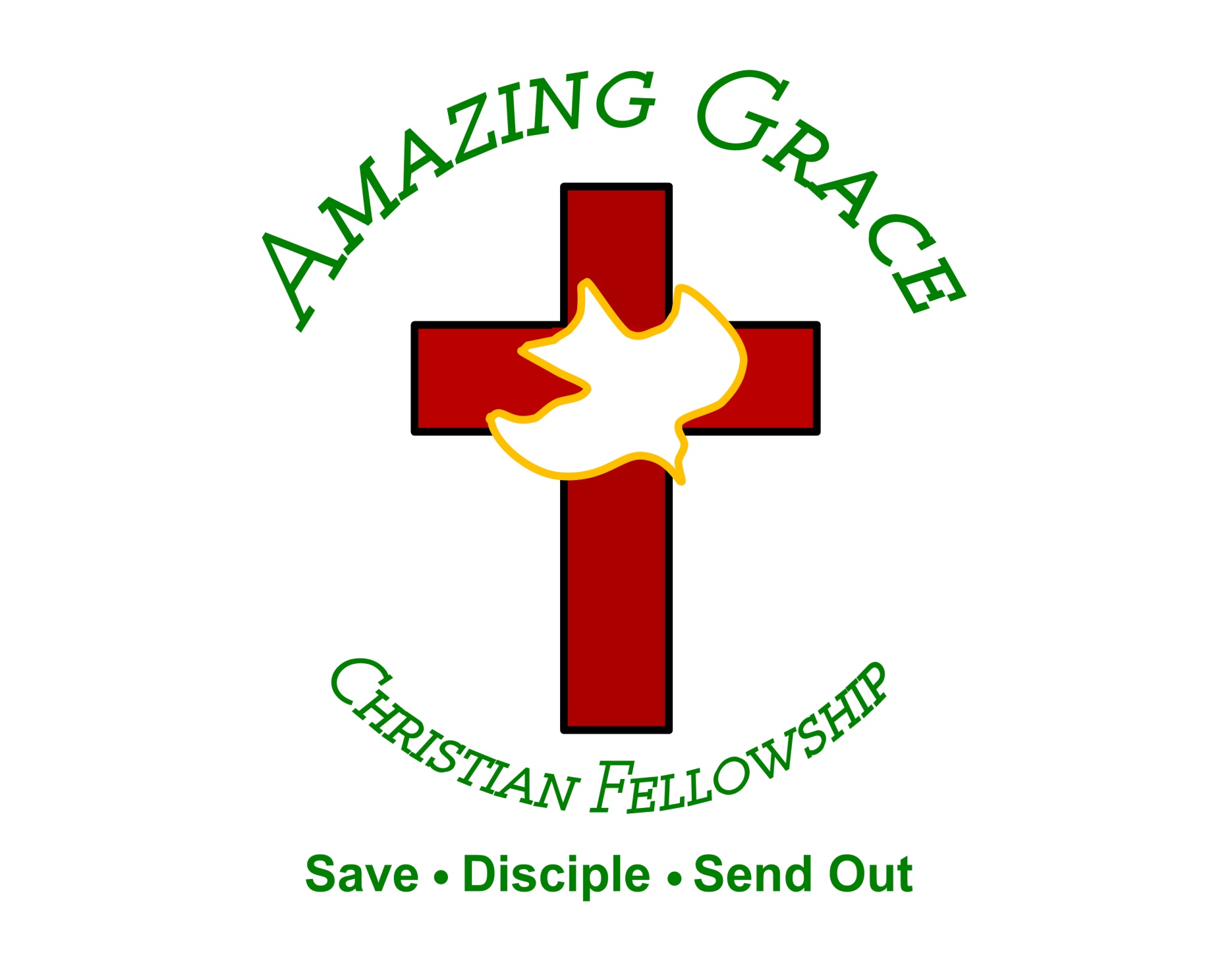